Year 1 Meet the Teachers
Monday 10th September 2018
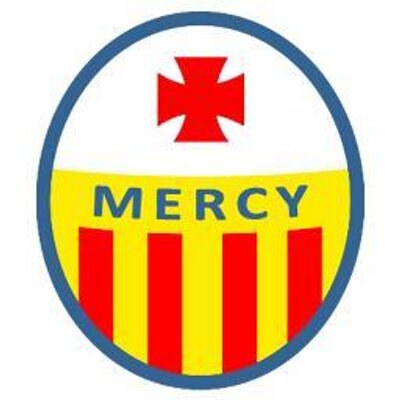 Meet the Teachers
Mrs Teixeira 5 days
Mr King 4 days
Mrs Ruffell Every morning
Ms Bowen PE
Mrs Goldsmith Music
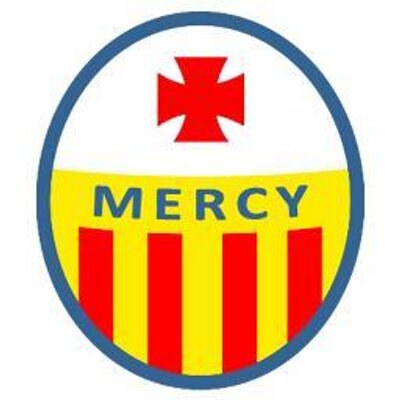 Timetable
PE Monday and Thursday
navy shorts
school logo t-shirt
pair of trainers which the child can do up independently
plimsols
spare socks
no jewellery
Swimming Starts in the summer term
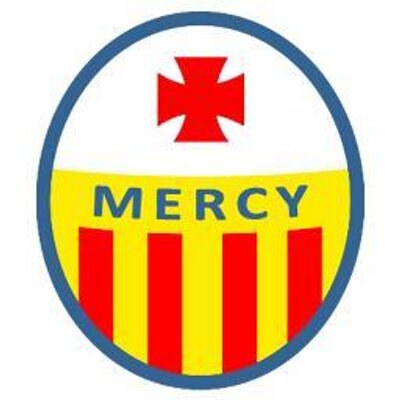 Split Classes
4 out of 5 days
Children are split for English and Maths
Children put into groups based on their attainment and personality
Groupings will be reviewed throughout the year by myself and Mr King
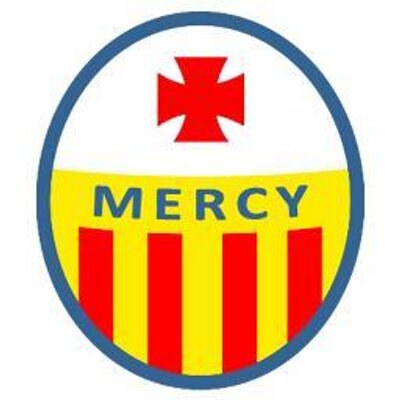 RE in Year 1
RE topic will be introduced on the Year 1 Blog with key words, the ‘Big Question’, Scripture and key prayers
Please look at these with your children to give them confidence and some knowledge to bring into the classroom
RE Homework Set at the beginning of each topic
This will come in may different forms such as to write a prayer, research, complete a fact file etc.
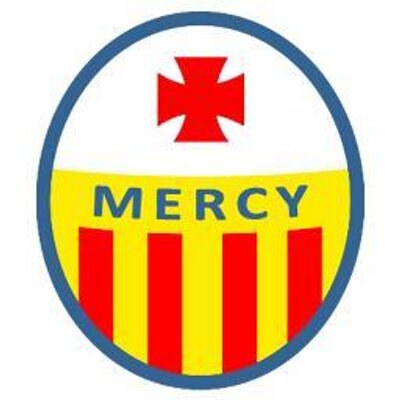 Reading
Children read books on their book band
I will aim to help the children to change their books twice a week, where possible
Word strips are continued in Year 1, up until Word Strip 18a
We ask for a minimum of 5 minutes of reading each day
Please write in the children’s reading records
National Curriculum Reread these books to build up their fluency and confidence in word reading
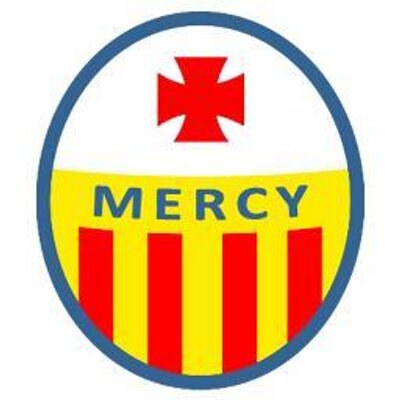 Phonics Screening Check
Every year, in June, children in Year 1 take the statutory Phonics Screening Check.
Tests the children’s decoding and blending skills, not quick recall of words.
We will have another meeting in January to cover all of the intricacies of the Phonics Screening Check.
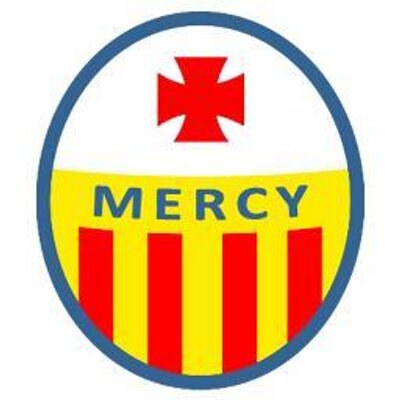 Homework
Set each Friday and will be due in every Wednesday, except for RE which will have a separate date
English Handwriting and spelling
Maths Linked to the topic we are doing
15 minutes on each piece
Reading 5 minutes minimum each night
Homework will be put on the blog
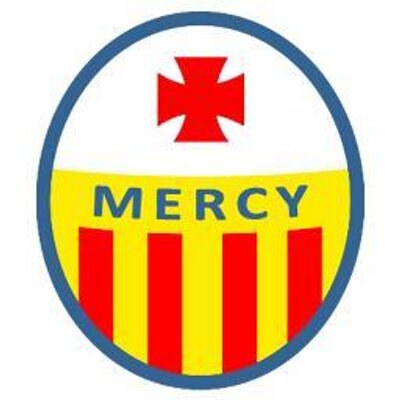 Sharing Friday
Second Friday in each month Dates are available on letters sent home
I can help the children to provide things to share which will show off our great learning
On Fridays, I will be marking books so some books may not always be readily available
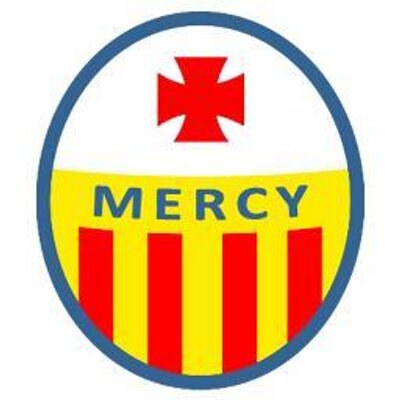 Prayer Friday
Last Friday of the month Dates are available on the sheets sent home
Great opportunity for parents/carers to take time to reflect in prayer with the children
Themes will change and places to pray will change
Please support us in this new initiative
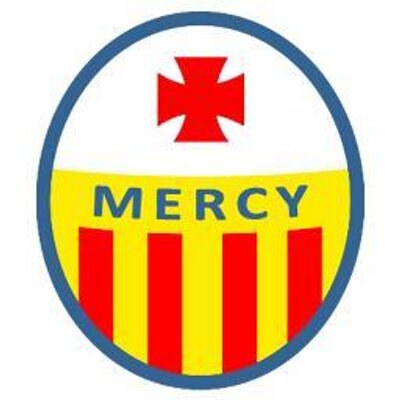 Merits
New system
Uploaded onto pupilrewardpoints.co.uk/stadrians
Children can earn online badges for reaching 200/500/1000 points
Children might get physical tickets and can upload them at home using a code which is redeemable only once
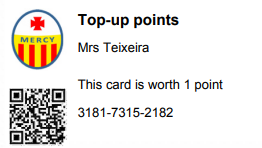 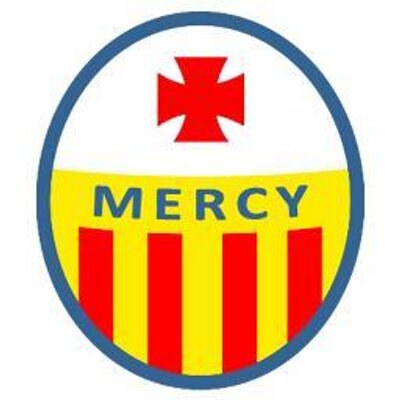 Golden Time
Friday afternoon
Bring a toy in in a named carrier bag 
Consider which kind of toy your child will bring in as they are expected to share it to encourage collaborative play
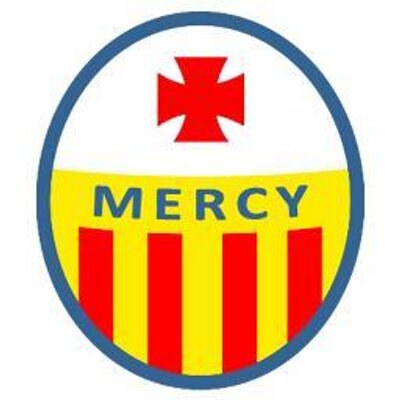 Additional Information
Handwriting Children are taught to write letters using the Debbie Hepplewhite font. Further information can be found on the school website on the English curriculum pages
   s a t p i n
Going home If your child is going home with somebody different, I will need to be informed, preferably by a written message which your child can bring in and put into the basket
Playground equipment For their own safety, please ensure that the children do not use the outdoor equipment at the beginning or end of the day
Appointments I am always happy to have a brief word at the beginning of the day or can talk to you for a longer period at the end of the day once the children are safely in or out of school. If you would like a more private discussion, please ask the office for an appointment
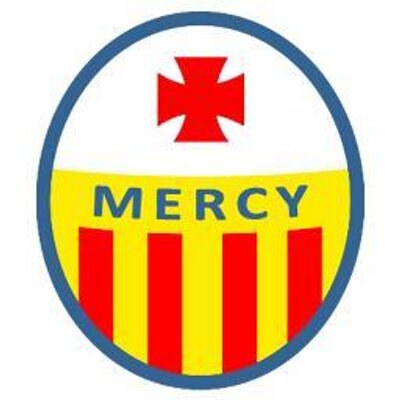 Any questions?
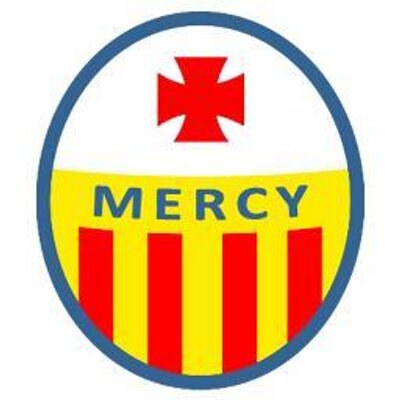